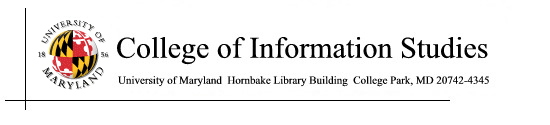 Data Modeling
Session 12
INST 301
Introduction to Information Science
Databases
Database
Collection of data, organized to support access
Models some aspects of reality

DataBase Management System (DBMS)
Software to create and access databases

Relational Algebra
Special-purpose programming language
Structured Information
Field		An “atomic” unit of data
number, string, true/false, …
Record		A collection of related fields
Table 		A collection of related records
Each record is one row in the table
Each field is one column in the table
Primary Key	The field that identifies a record
Values of a primary key must be unique
Database	A collection of tables
A Simple Example
primary key
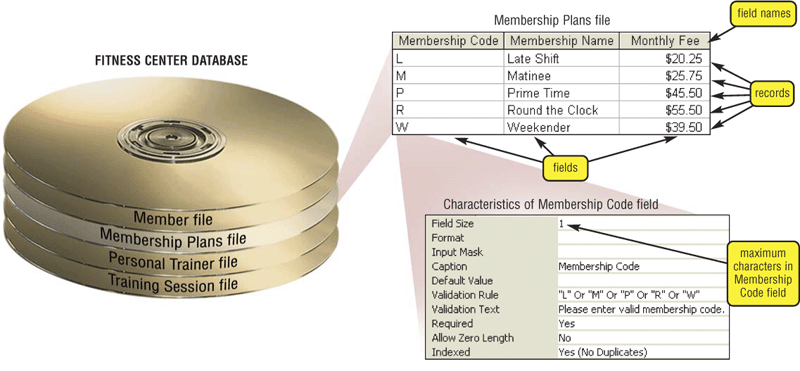 Registrar Example
Which students are in which courses?

What do we need to know about the students?
first name, last name, email, department

What do we need to know about the courses?
course ID, description, enrolled students, grades
A “Flat File” Solution
Discussion Topic
Why is this a bad approach?
Goals of “Normalization”
Save space
Save each fact only once 

More rapid updates
Every fact only needs to be updated once

More rapid search
Finding something once is good enough

Avoid inconsistency
Changing data once changes it everywhere
Relational Algebra
Tables represent “relations”
Course, course description
Name, email address, department

Named fields represent “attributes”

Each row in the table is called a “tuple”
The order of the rows is not important

Queries specify desired conditions
The DBMS then finds data that satisfies them
A Normalized Relational Database
Student Table
Department Table
Course Table
Enrollment Table
Approaches to Normalization
For simple problems
Start with “binary relationships”
Pairs of fields that are related
Group together wherever possible
Add keys where necessary

For more complicated problems
Entity relationship modeling
“Joined” Table
Example of Join
Student Table
Department Table
Problems with Join
Data modeling for join is complex
Useful to start with E-R modeling 

Join are expensive to compute
Both in time and storage space

But it’s joins that make databases relational
Projection and restriction also used in flat files
Some Lingo
“Primary Key” uniquely identifies a record
e.g. student ID in the student table

“Compound” primary key
Synthesize a primary key with a combination of fields
e.g., Student ID + Course ID in the enrollment table 

“Foreign Key” is primary key in the other table
Note: it need not be unique in this table
Project
New Table
SELECT Student ID, Department
Restrict
New Table
WHERE Department ID = “HIST”
Entity-Relationship Diagrams
Graphical visualization of the data model

Entities are captured in boxes

Relationships are captured using arrows
Registrar ER Diagram
Student
Student ID
First name
Last name
Department
E-mail
…
Enrollment
Student
Course
Grade
…
has
associated with
has
Course
Course ID
Course Name
…
Department
Department ID
Department Name
…
Getting Started with E-R Modeling
What questions must you answer?

What data is needed to generate the answers?
Entities
Attributes of those entities
Relationships
Nature of those relationships

How will the user interact with the system?
Relating the question to the available data
Expressing the answer in a useful form
“Project Team” E-R Example
manage-role
1
M
1
member-of
student
team
1
M
creates
human
implement-role
1
M
needs
1
client
project
d
php-project
ajax-project
Components of E-R Diagrams
Entities
Types 
Subtypes (disjoint / overlapping)
Attributes
Mandatory / optional
Identifier
Relationships
Cardinality
Existence
Degree
1-to-Many
Many-to-Many
Types of Relationships
1-to-1
Making Tables from E-R Diagrams
Pick a primary key for each entity
Build the tables
One per entity
Plus one per M:M relationship
Choose terse but memorable table and field names
Check for parsimonious representation
Relational “normalization”
Redundant storage of computable values
Implement using a DBMS
1NF: Single-valued indivisible (atomic) attributes
Split “Doug Oard” to two attributes as (“Doug”, “Oard”)
Model M:M implement-role relationship with a table

2NF: Attributes depend on complete primary key
(id, impl-role, name)->(id, name)+(id, impl-role)

3NF: Attributes depend directly on primary key
(id, addr, city, state, zip)->(id, addr, zip)+(zip, city, state)

4NF: Divide independent M:M tables
(id, role, courses) -> (id, role) + (id, courses)

5NF: Don’t enumerate derivable combinations
Normalized Table Structure
Persons: id, fname, lname, userid, password
Contacts: id, ctype, cstring
Ctlabels: ctype, string
Students: id, team, mrole
Iroles: id, irole
Rlabels: role, string
Projects: team, client, pstring
Database Integrity
Registrar database must be internally consistent
Enrolled students must have an entry in student table
Courses must have a name

What happens:
When a student withdraws from the university?
When a course is taken off the books?
Integrity Constraints
Conditions that must always be true
Specified when the database is designed
Checked when the database is modified

RDBMS ensures integrity constraints are respected
So database contents remain faithful to real world
Helps avoid data entry errors
Referential Integrity
Foreign key values must exist in other table
If not, those records cannot be joined

Can be enforced when data is added
Associate a primary key with each foreign key

Helps avoid erroneous data
Only need to ensure data quality for primary keys
Concurrency
Thought experiment: You and your project partner are editing the same file…
Scenario 1: you both save it at the same time
Scenario 2: you save first, but before it’s done saving, your partner saves
Whose changes survive?
A) Yours  B) Partner’s  C) neither  D) both  E) ???
Concurrency Example
Possible actions on a checking account
Deposit check (read balance, write new balance)
Cash check (read balance, write new balance)
Scenario:
Current balance: $500
You try to deposit a $50 check and someone tries to cash a $100 check at the same time
Possible sequences: (what happens in each case?)
Deposit: read balance
Deposit: write balance
Cash: read balance
Cash: write balance
Deposit: read balance
Cash: read balance
Cash: write balance
Deposit: write balance
Deposit: read balance
Cash: read balance
Deposit: write balance
Cash: write balance
Database Transactions
Transaction: sequence of grouped database actions
e.g., transfer $500 from checking to savings
“ACID” properties
Atomicity
All-or-nothing
Consistency
Each transaction must take the DB between consistent states.
Isolation:
Concurrent transactions must appear to run in isolation
Durability
Results of transactions must survive even if systems crash
Making Transactions
Idea: keep a log (history) of all actions carried out while executing transactions
Before a change is made to the database, the corresponding log entry is forced to a safe location


Recovering from a crash:
Effects of partially executed transactions are undone
Effects of committed transactions are redone
the log
Key Ideas
Databases are a good choice when you have
Lots of data
A problem that contains inherent relationships

Join is the most important concept
Project and restrict just remove undesired stuff

Design before you implement
Managing complexity is important
Before You Go
On a sheet of paper, answer the following (ungraded) question (no names, please):

	What was the muddiest point in today’s class?